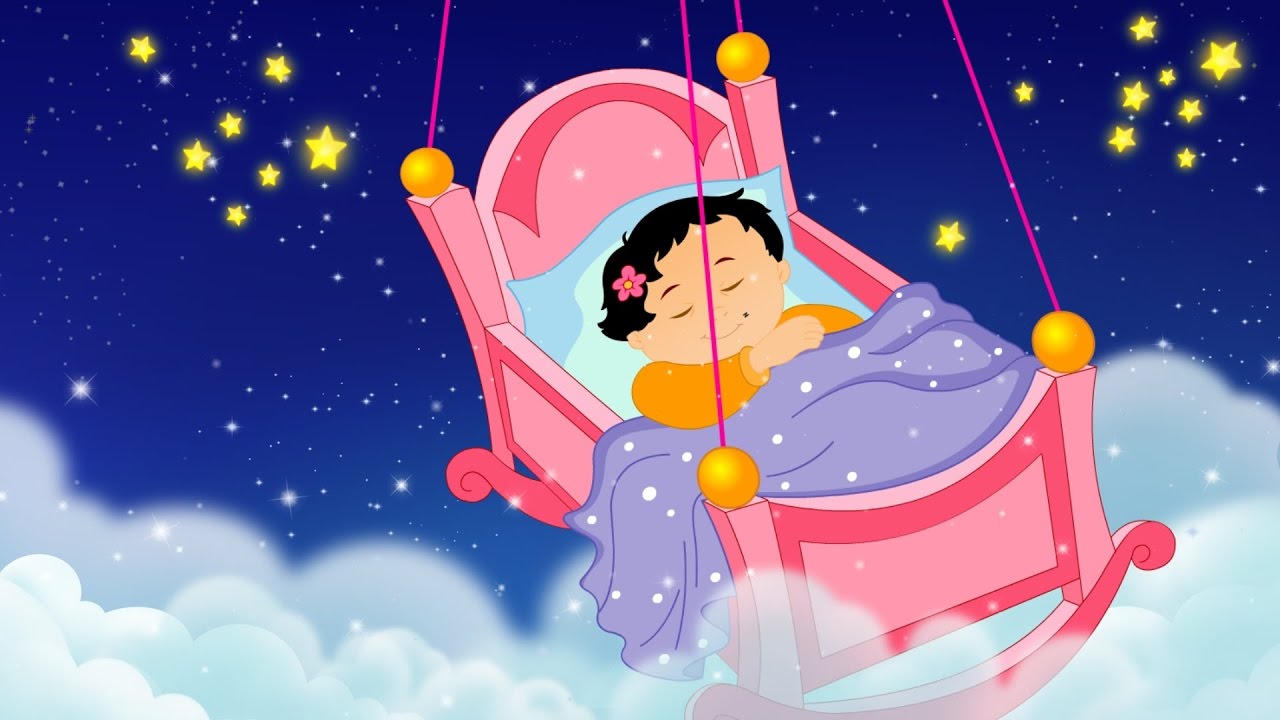 Г. Свиридов «Колыбельная»
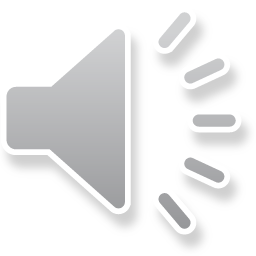 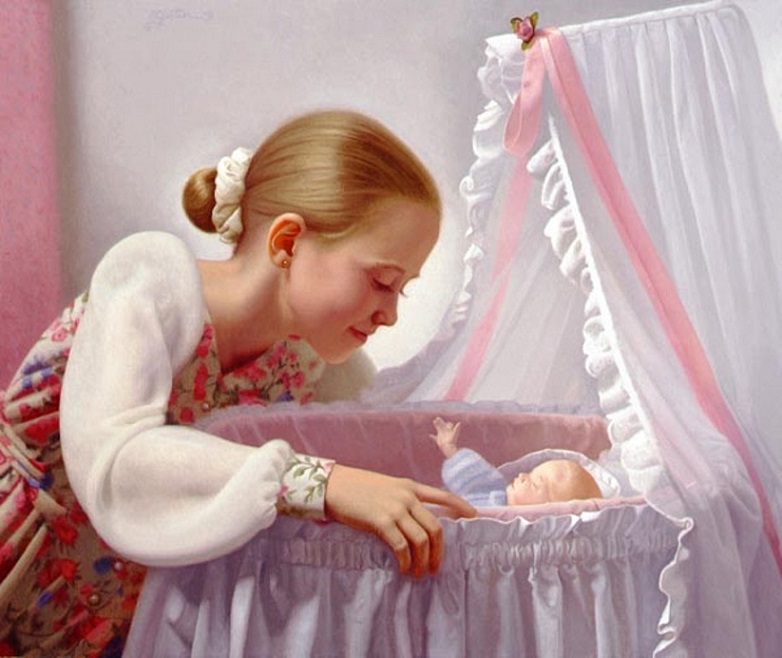 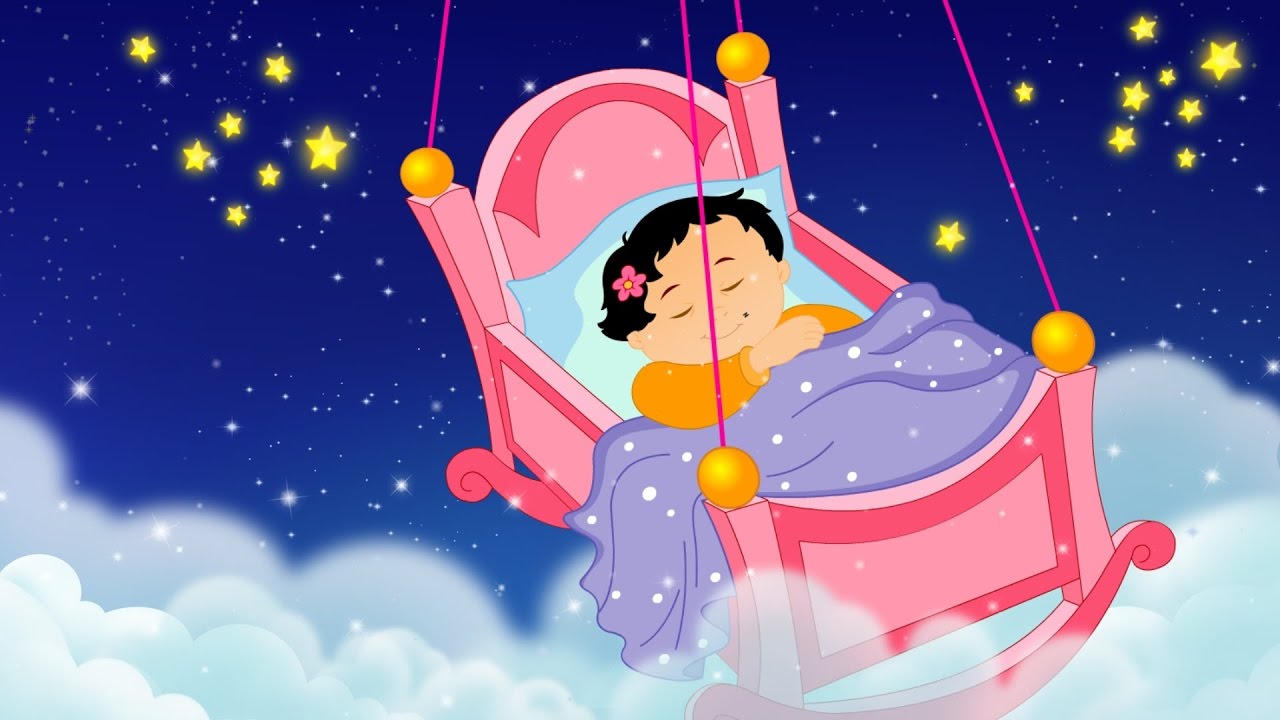